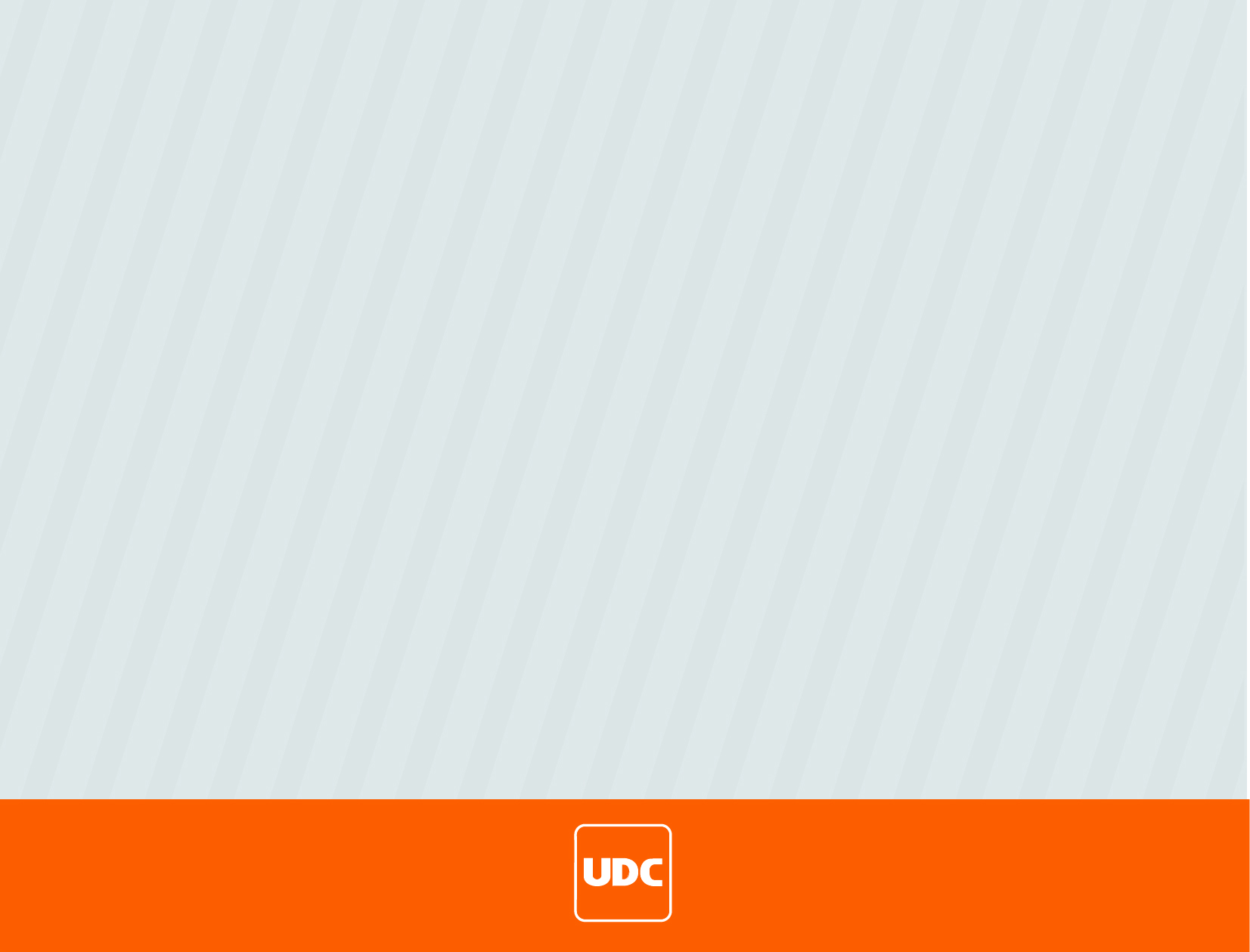 BUZON DE QUEJAS ELECTRONICO
rudy0603@udc.org.mx
Fecha de actualización: 10/10/2022
Responsable de Información : Rudy Nieto
Responsable de la Unidad: Rudy Nieto